Разработка умного обогревателя на ВТЭ для IT-жилета”Snowman”
H2
Захаров Максим
Максимов Валерий
Егоров Никита
Научный руководитель:
Данилов Денис Алексеевич
Цели. Задачи. Актуальность
Задачи
Актуальность
Цель
Изучение интернет-источников по данной проблеме;
Анализ существующих решений, поиск решения, планирование;
Реализация замысла: сконструировать умный обогреватель на ВТЭ; 
Апробирование/тестирование;
Выводы и рекомендации.
Разработка умного обогревателя на ВТЭ для зимней одежды (IT-жилета «Snow Man»)
Одним из решений этой проблемы может быть инновационная зимняя одежда, в которой внедрен умный обогреватель на ВТЭ. По мере охлаждения тела человека, температура обогревателя будет регулироваться, т е повышаться до определенной безопасной температуры, и наоборот. Например, изучив на рынке ассортимент курток с обогревом, мы пришли к выводу, что они не из дешевых, а разработанная нами зимняя одежда, например, куртка будет технологичней, безопасной и бюджетной.
Выводы по таблице
Let’s do science and make friends!
В категории «Цена качество» лидирует «Толстовка с подогревом WORX WA4660», хороший уровень нагрева, но теплопередачу никто не отменял и все его выделяемое тепло просто перейдет к более холодной части толстовки, температура которой более близка к температуре улицы.
1 эксперимент и
2 эксперимент
1 ЦЕЛЬ
Целью первого эксперимента являлось изучение продолжительности работы ВТЭ с одним баллоном при комнатной температуре. Один баллон с водородом компании «ИнЭнерджи» имеет объём 10 литров. Работоспособность одного баллона 1 час.
2 ЦЕЛЬ
Целью второго эксперимента являлось изучение работоспособности ВТЭ при отрицательных температурах. Эксперимент длился 40 минут и каждые 10 минут брали промежуточные измерения, результаты можно увидеть на таблице №1. После 10 минут работы напряжение уменьшилось от 6.01 до 2.269. В последующих измерениях напряжение варьировалось от 2.491-2.5.
1 ЭКСПЕРИМЕНТ
Y=0,5 - класс точности прибора
Uмах = 40 В - верхний предел
U0 = 5,83 В - замеры эксперимента при комнатной температуре
C= 0,01 В - цена деления прибора
      Uпр = Uмах*Y / 100 = 0,2 - погрешность прибора
U = Uпр + C/2= 0,2+0,01/2=0,2 - абсолютная погрешность
Eu= U/U0 = 0,2/5,83 =0,03*100%=3% - относительная погрешность
2 ЭКСПЕРИМЕНТ
Y=0,5 - класс точности прибора
Uмах = 40 В - верхний предел
U0 = 2,5 В - замеры эксперимента при отрицательных температурах
C= 0,001 В - цена деления прибора
      Uпр = Uмах*Y / 100 = 0,2 - погрешность прибора
U = Uпр + C/2= 0,2+0,01/2=0,2 - абсолютная погрешность
Eu= U/U0 = 0,2/2,5=0,08*100%=8% - относительная погрешность
Водородный Топливный
Элемент
ВТЭ
Водородный топливный элемент представляет собой электрохимическое устройство вроде батарейки, которое вырабатывает электричество посредством химической реакции между водородом и кислородом, а продуктом химической реакции является чистая вода, тогда как при сжигании например природного газа образуется экологически вредный углекислый газ.
Hi! I’m the CEO presentation template
Степень ожога в зависимости от температуры и времени воздействия, примерно. Таблица составлена для воды.
American Journal of Public Health
Углеволокно
Зависимость нагрева углеволокна от подаваемого напряжения и силы тока
V=4.5В I=0.3
Y=0.5 - класс точности прибора
tмах = 400° С - верхний предел
C= 0,01° С - цена деления прибора
      tпр = tмах*Y / 100 = 400 * 0.5/100 = 2 - погрешность прибора
      t = tпр + C/2= 2+0.01/2=2 - абсолютная погрешность
t cp= t1+t2+t3+t4+t5+t6+t7+t8+t9+t10/10=31.18+-2 - средняя арифметическая температура измерений
Низкий уровень подачи напряжения
Углеволокно
V=6В I=0.4А 
Y=0,5 - класс точности прибора
tмах = 400° С - верхний предел
C= 0,01° С - цена деления прибора
      tпр = tмах*Y / 100 = 400 * 0.5/100 = 2 - погрешность прибора
      t = tпр + C/2= 2+0,01/2=2 - абсолютная погрешность
t cp= t1+t2+t3+t4+t5+t6+t7+t8+t9+t10/10=36.9+-2 - средняя арифмитическая температура измерений
Средняя уровень подачи напряжения
V=7В I=0.5
Y=0,5 - класс точности прибора
tмах = 400° С - верхний предел
C= 0.01° С - цена деления прибора
      tпр = tмах*Y / 100 = 400 * 0.5/100 = 2 - погрешность прибора
      t = tпр + C/2= 2+0.01/2=2 - абсолютная погрешность
t cp= t1+t2+t3+t4+t5+t6+t7+t8+t9+t10/10=43.8+-2 - средняя арифметическая температура измерений
Высокий уровень подачи напряжения
ЧЕРТЕЖ РАСПОЛОЖЕНИЯ КОМПОНЕНТОВ
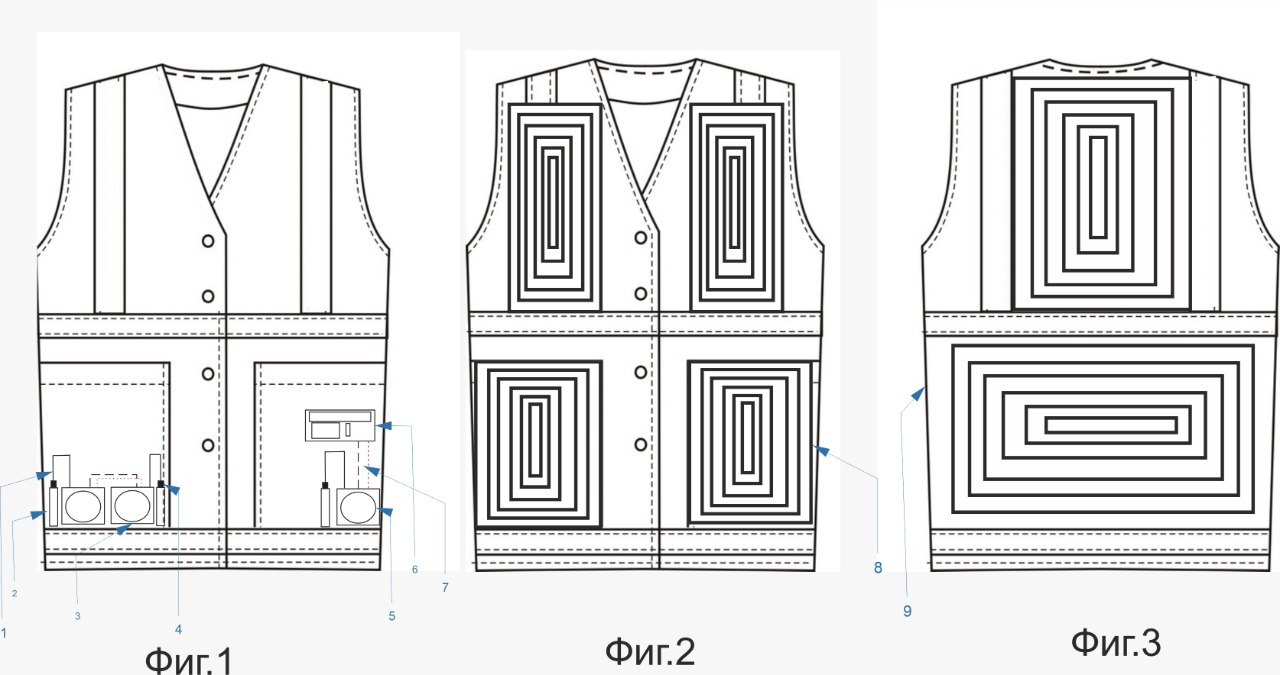 Схема жилета
На чертеже обозначены:

1-трубка для подачи газа; 2-сменный картридж с водородом; 3-система охлаждения; 4-клапан для подачи газа; 5-водородно-топливный элемент; 6-система управления; 7-провода питания; 8-нагревательный элемент; 9-жилет;
СХЕМА ПРОТОТИПА
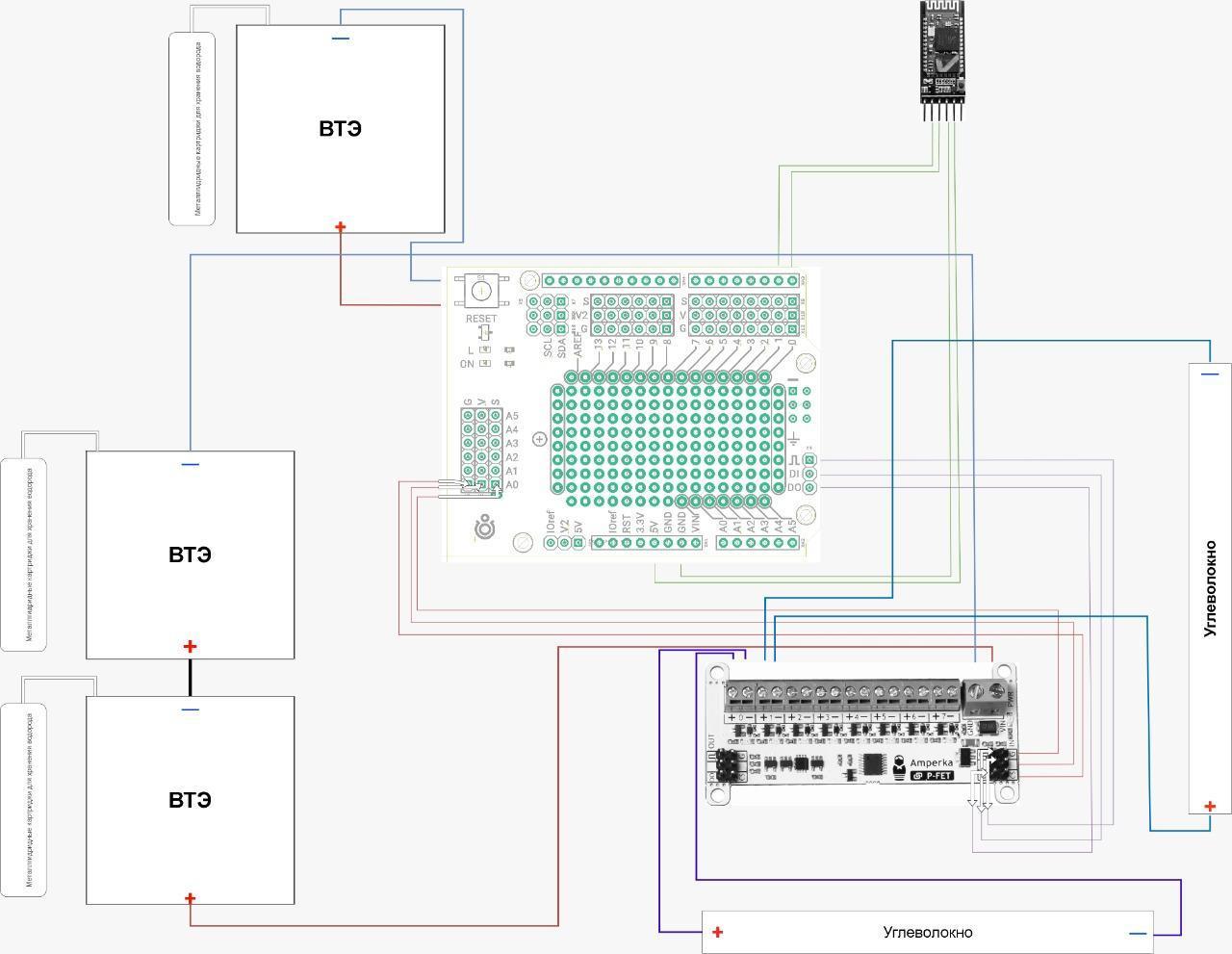 Схема системы
Заключение
Выводы
Изучили интернет-источники по данной проблеме и проанализировали каждый из них, написав выводы;
Анализировали существующие решения и выбрали наилучший из них и сравнили с нашим прототипом;
Для реализации замысла мы собрали умный обогреватель на ВТЭ, в теории оно должно иметь легкий вес, субъективно потреблять меньше электроэнергии чем существующие аналоги. Наш умный обогреватель довольно прост в эксплуатации;
При апробации возникли небольшие трудности, которые были в срочном порядке исправлены и будут учтены в будущем. В дальнейшем планируем развивать наш проект и участвовать на все различных конкурсных мероприятиях и грантах. Также в настоящее время мы патентуем наше устройство в качестве полезной модели.
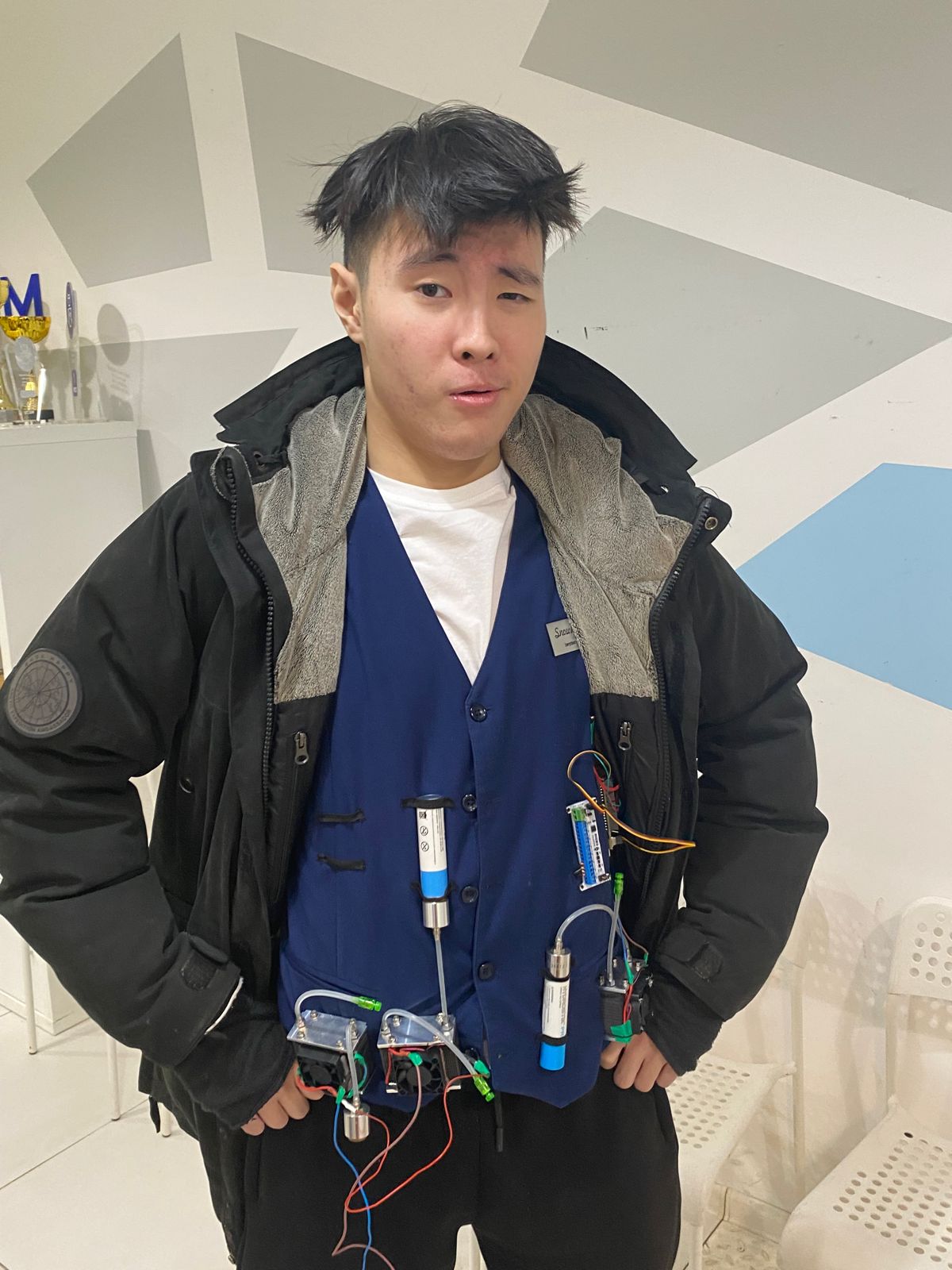 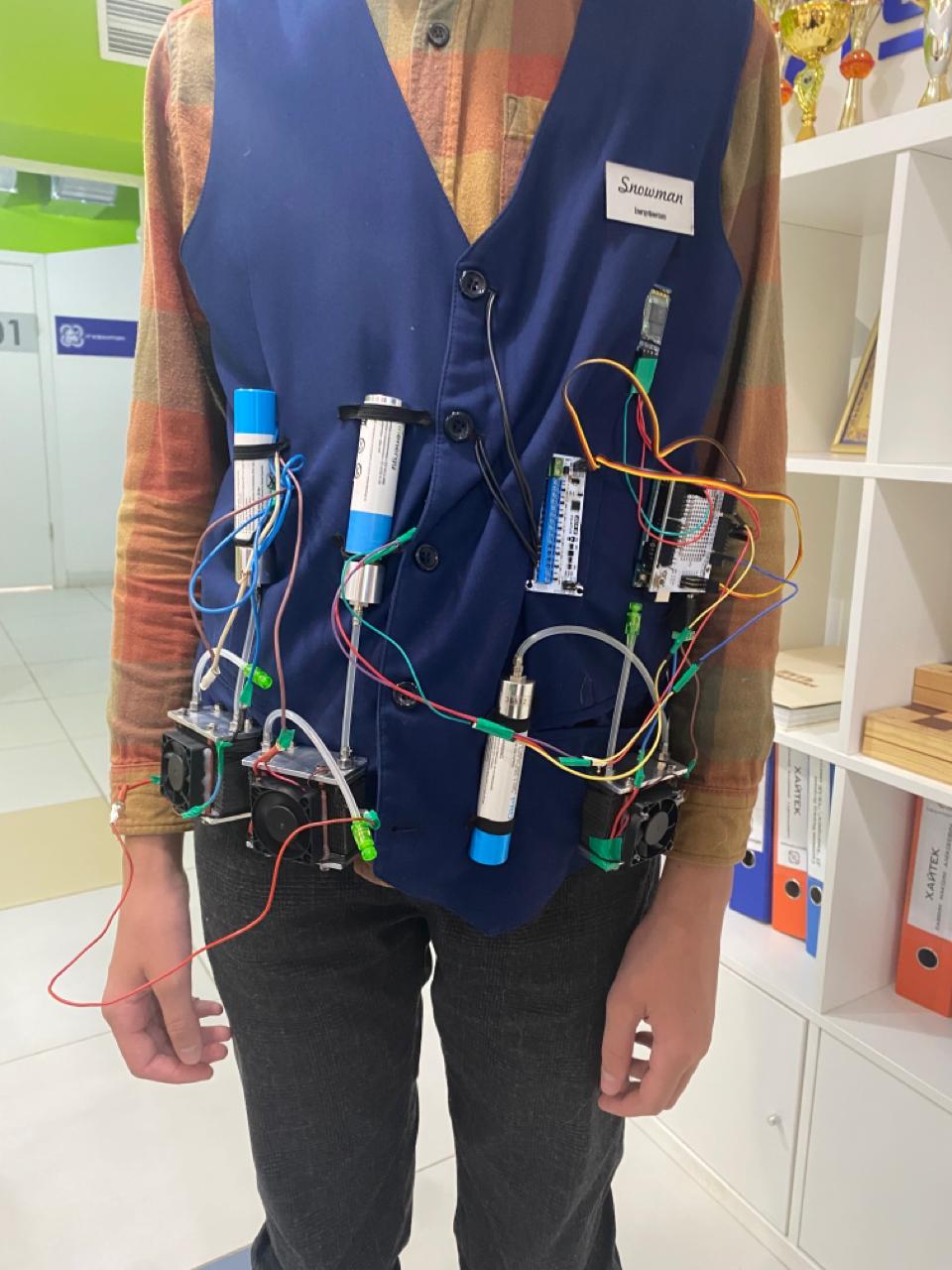